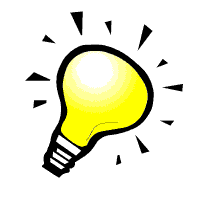 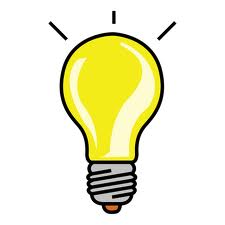 Scrutiny.NetWelcome
Yvonne Davies
yvonne@tenantadvisor.net 
07867974659
27th January 2016
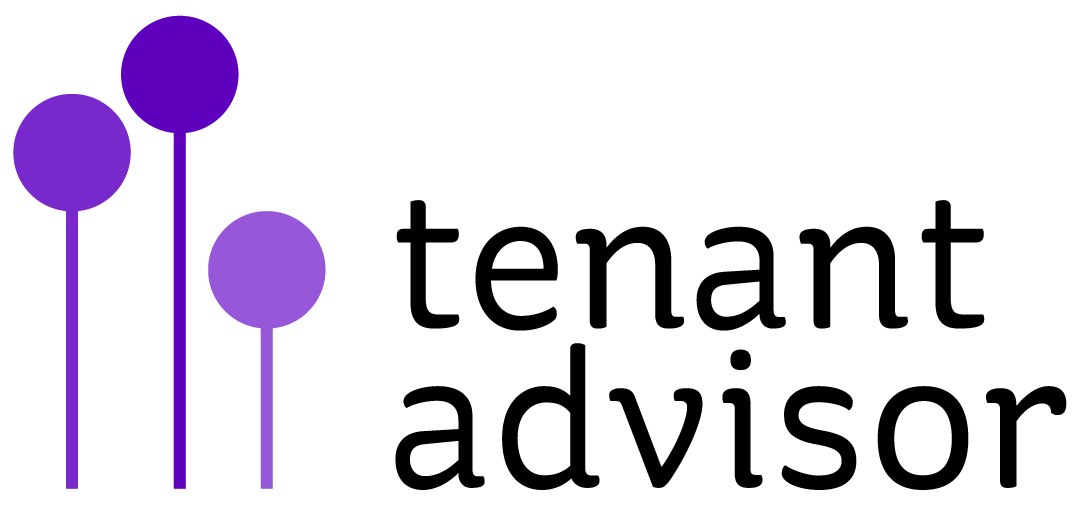 Investing in Involving Statement
Key messages
Survey requesting more information
How do you measure success?
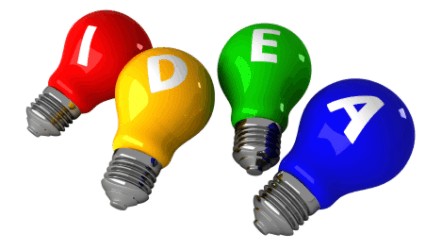 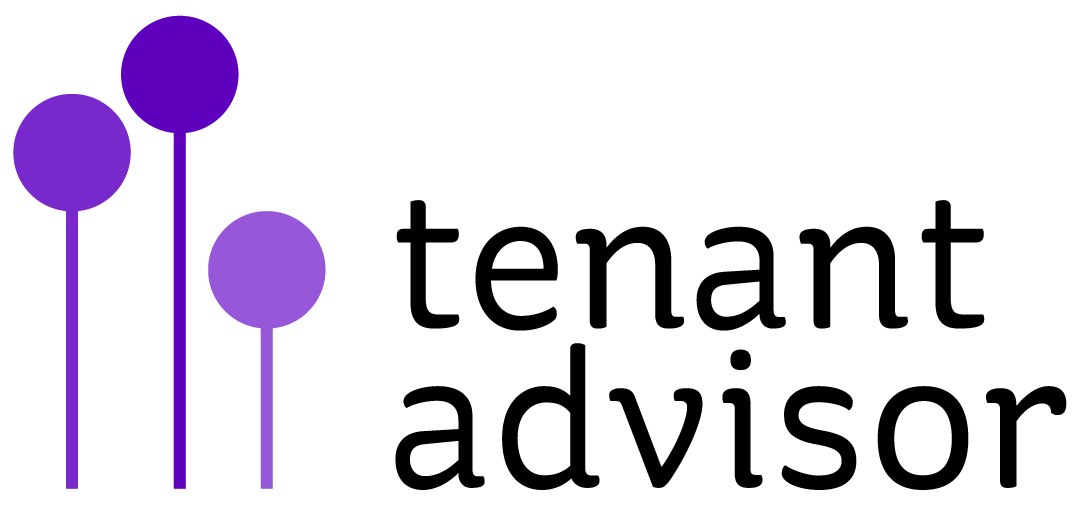 What is this the answer to?
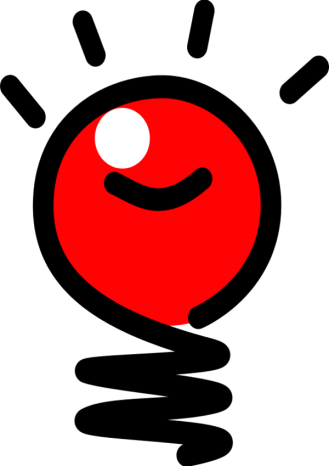 General aims of Involving tenants
Key routes to involvement
Statement within a  period of activity
Actions and outcomes
Resources invested
Costs savings, satisfaction, service improvement, social dividend, community benefits, individual benefits, benefits for employees
Lessons learnt
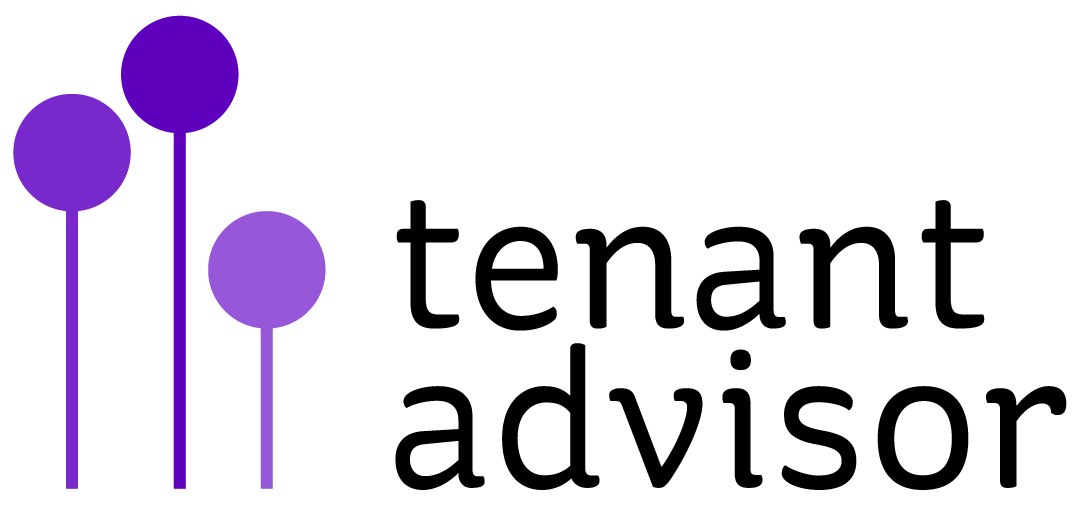 The detail
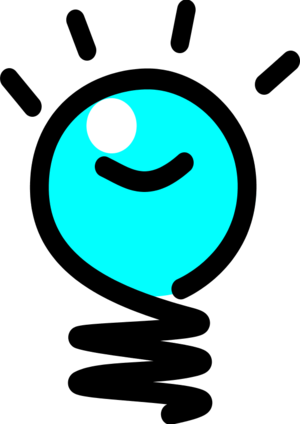 Summary at:
http://www.cch.coop/wp-content/uploads/2016/01/Investing-In-Involvement-summary.pdf 
Full draft:
http://www.cch.coop/wp-content/uploads/2016/01/Investing-in-Involvement-full-framework.pdf 
Short Survey:
https://www.surveymonkey.co.uk/r/investingininvolvement
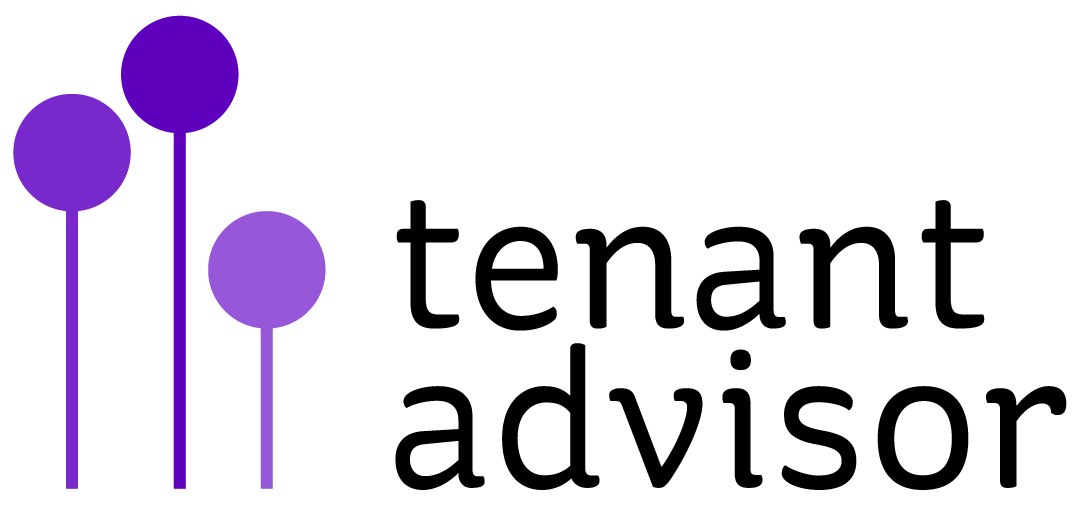 Breaking down the Barriers to involvement
Ideas from Tracy and Habinteg
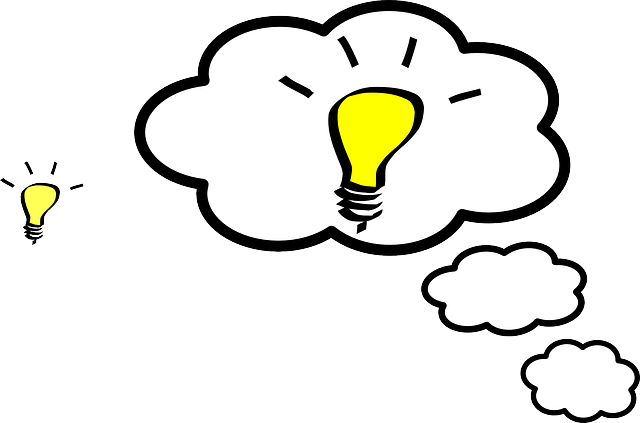 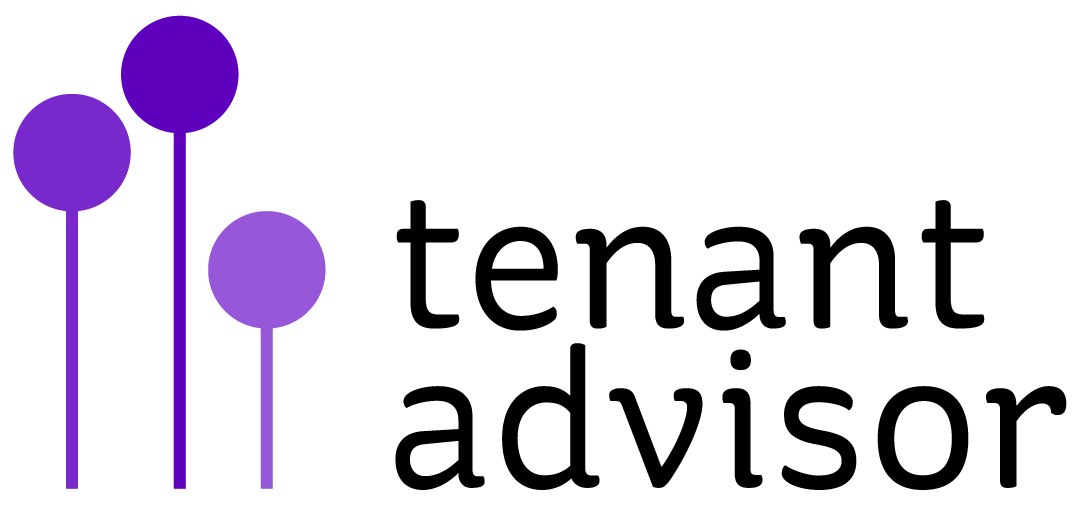 Refreshing the scrutiny model
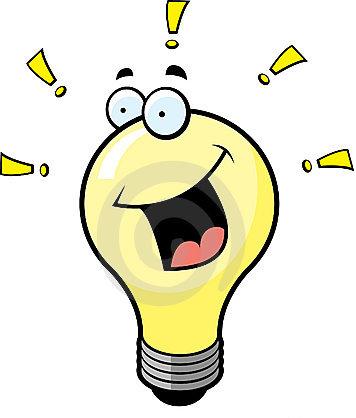 Three different approaches
there are many more!

Mike/ Tracey – Great Places
Jonathan – Thirteen
Kelly – Incommunities

How do we modernise, get quicker reports out and play to the skills of the scrutiny team
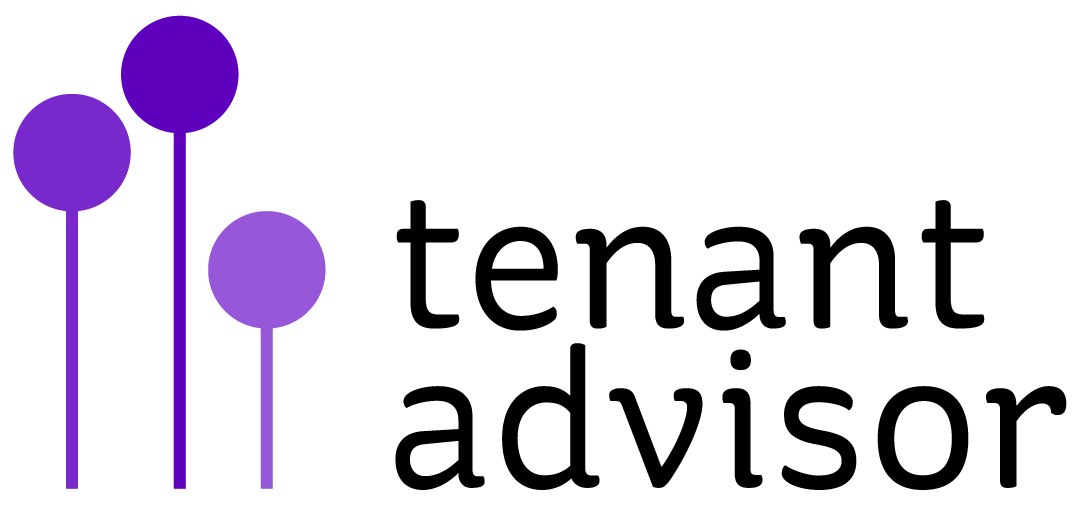 VFM and Involvement
Question - Use of Facebook, twitter, live chat.

How do you/can you save money on communication or streamline the processes of involvement?
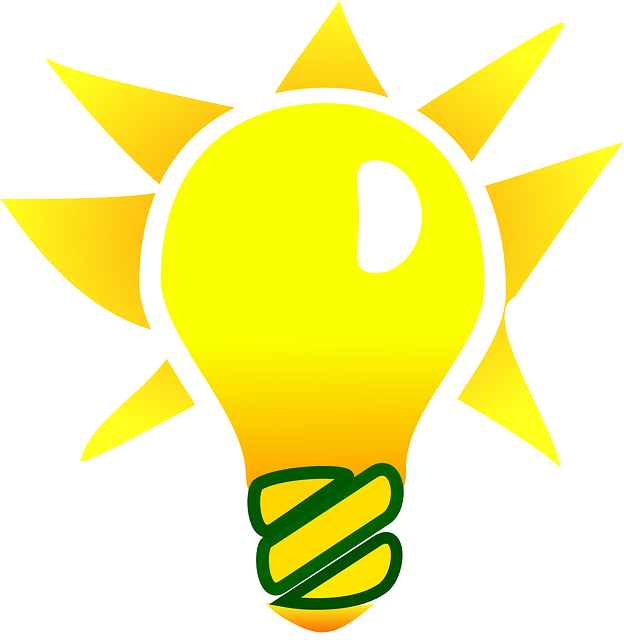 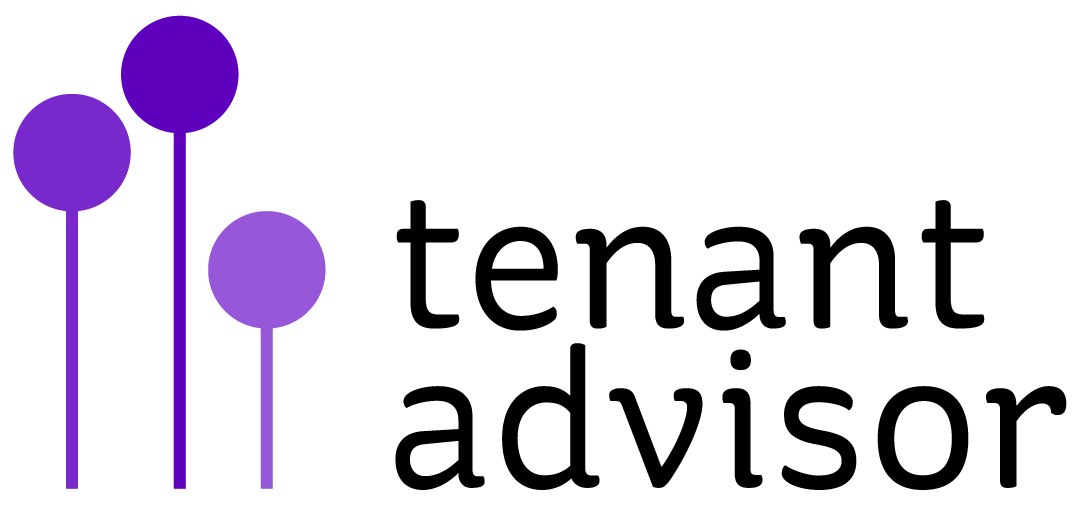 The role of the landlord and tenants on Tenant Associations
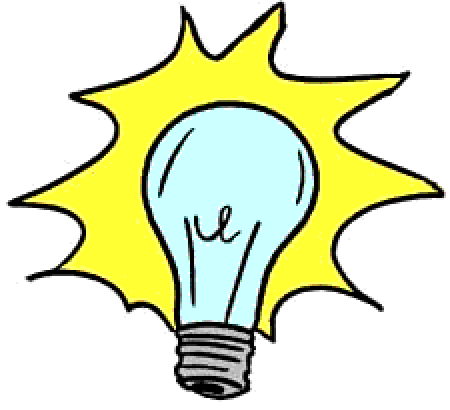 Questions:
How do you manage your organisations
What is the role of both parties
What are the rules?
What happens when things go wrong?
How do you put it right – mediation/local agreement; change of TP strategy/de-recognition following support
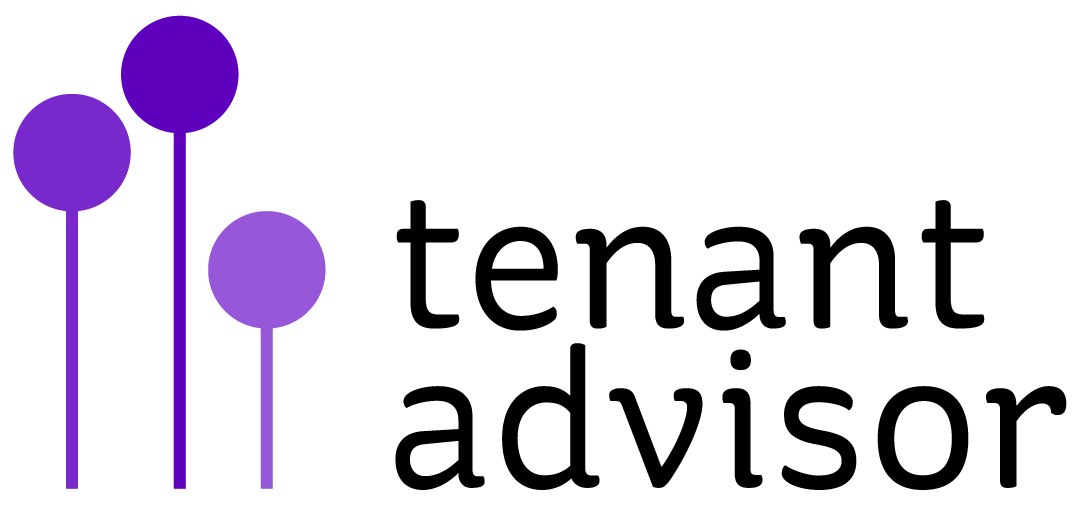 [Speaker Notes: A Tenants’ and Residents’ Association (TRA) is a group formed by local people who join together to work for common aims. A group may come together for a whole range of reasons, for example to tackle environmental problems on an estate or conduct a road-safety campaign, and can become involved in all types of activities from running a community building to organising activities for young people. Although all groups are different, they do share common aims and objectives, which can include identifying and trying to solve problems that affect tenants and residents, campaigning on particular issues, organising community events and creating a sense of ‘community spirit’. Also, many landlords consult TARAs on housing management issues and TARAs often become the main representative of tenants’ views in an area or on an estate.]
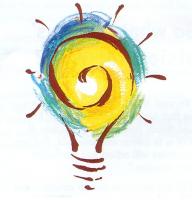 Questions
What are the minimum requirements for access to funds of recognition? Constitution?
Access to meetings, regulator newsletters, open election/voting and renewal, minimum numbers attending, compulsory training – equalities etc
What skills do you expect? Does this match what do you provide?
Can you have a resource centre without being responsible for TAs?
Are they decision making; shaping and influencing; monitoring; independent/collaborative
What’s in it for them? – community enabling etc
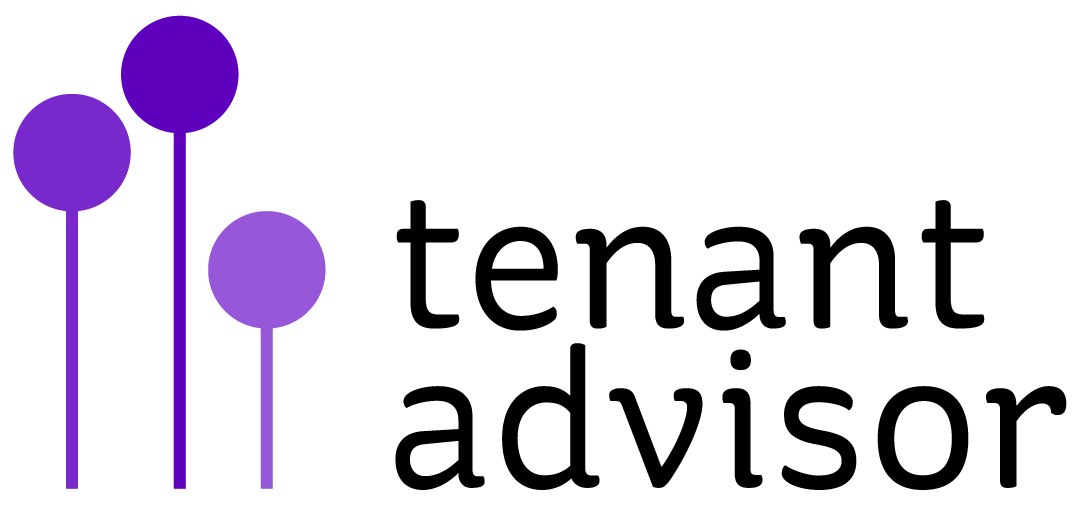 [Speaker Notes: A constitution is a formal document, adopted by most tenants’ associations, that states the aims and objectives of the association and how it will be run. Many informal groups can work well without a constitution, but if groups want to be more formal or want to apply for grants etc., then a constitution is necessary. There is no legal requirement on what should be included in a constitution for a tenants’ and residents’ association, but sometimes landlords may want certain clauses included before they are prepared to recognise a group. You should ask your landlord about this when producing your constitution.]
Deregulation = more independence
Mission – get HAs off the public balance sheet
Pay to stay voluntary for HAs only – but many adopting
Mandatory fixed term tenancies – LAs only
Removal of disposals regime and proceeds fund
Voluntary RTB – HA Pilots
Sale of high value homes for stock owning LAs
Funders to consider excellence in governance when refinancing loans
Review in 2016 – Small HAs (Below 1000 homes) may face greater regulation
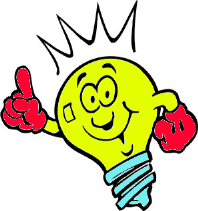 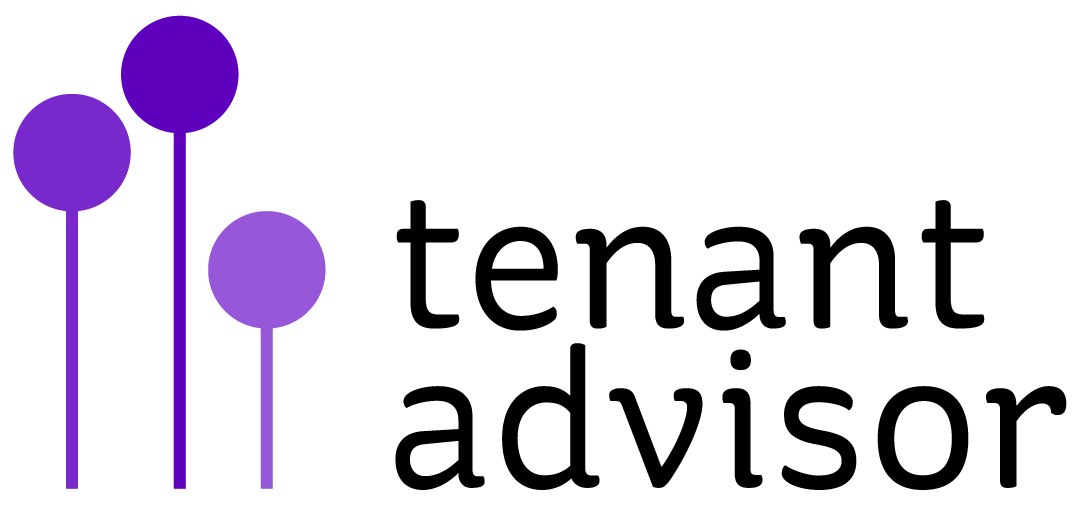 Deregulation – what does it mean for customers
Changes to constitution – merger – demerger etc will not require the consent of the regulator – self regulation consultation
Will consumer standards be less important? self regulation?
Large landlords and devolved government - how can customers influence and how do you help them?
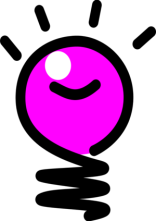 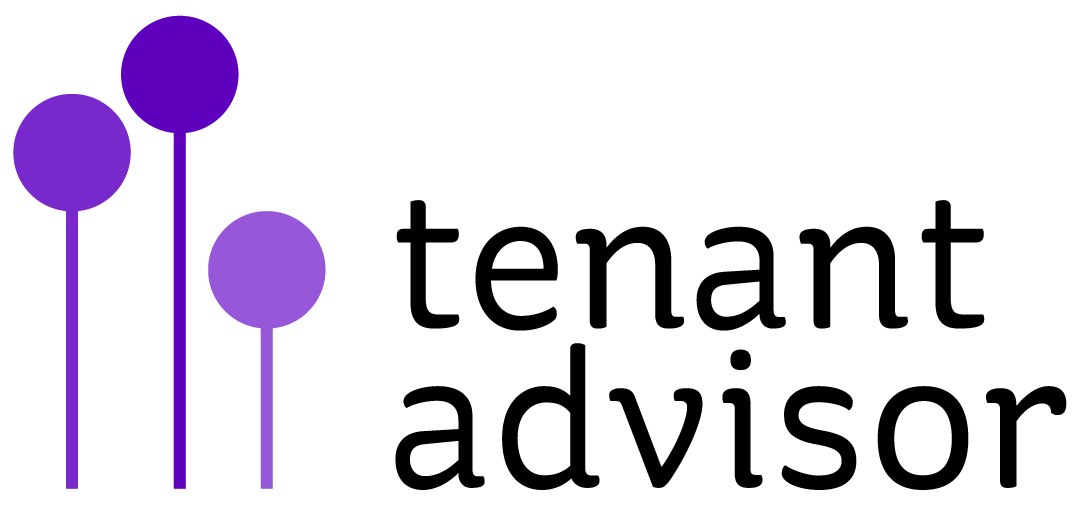 What’s the difference?
Between:

Engagement
Involvement
Empowerment  
Community Investment
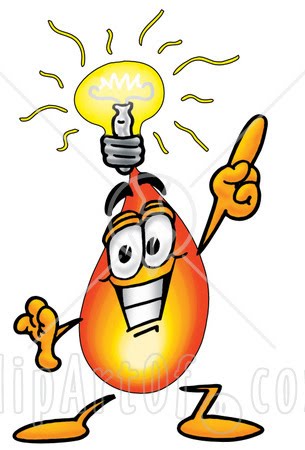 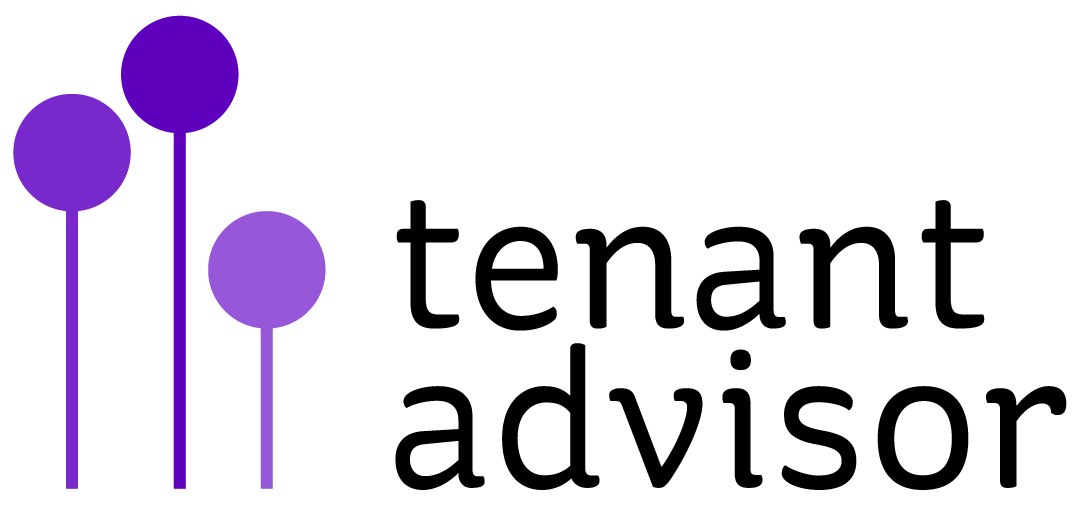 Plans for 2016/17
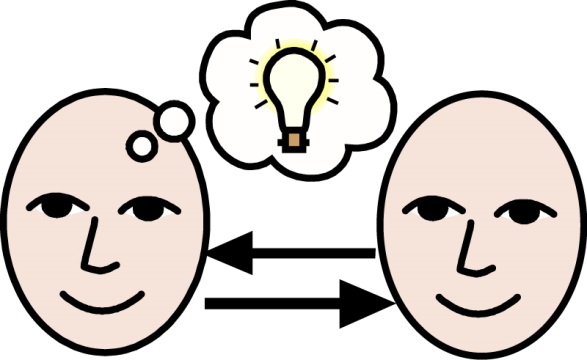 Conferences
Unconferences
Staff, customers?

Courses
Leadership, performance management

S.Net membership offer
Expectations for membership fees and goodies
Meetings and events
Dates for meetings
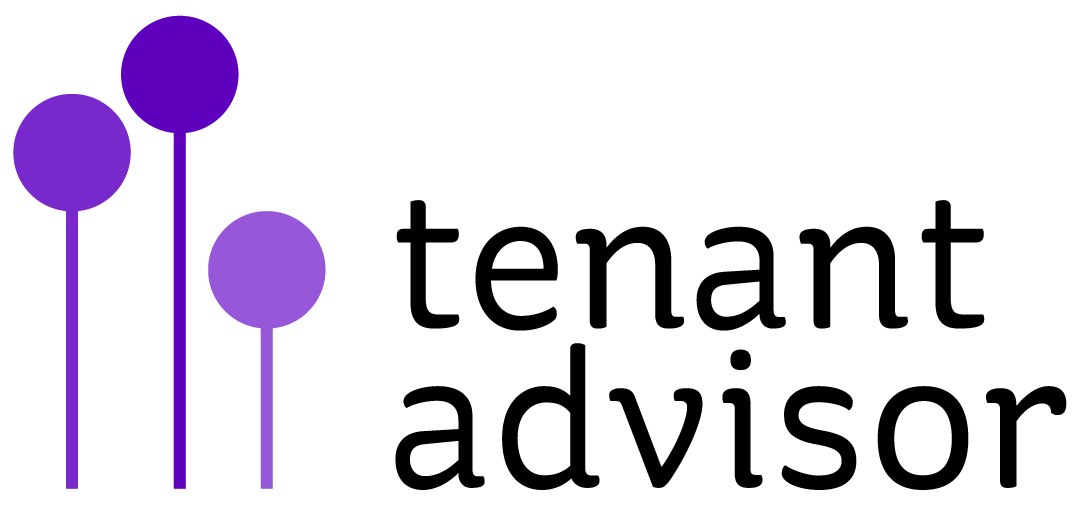 Thanks for your support
Have a safe journey home
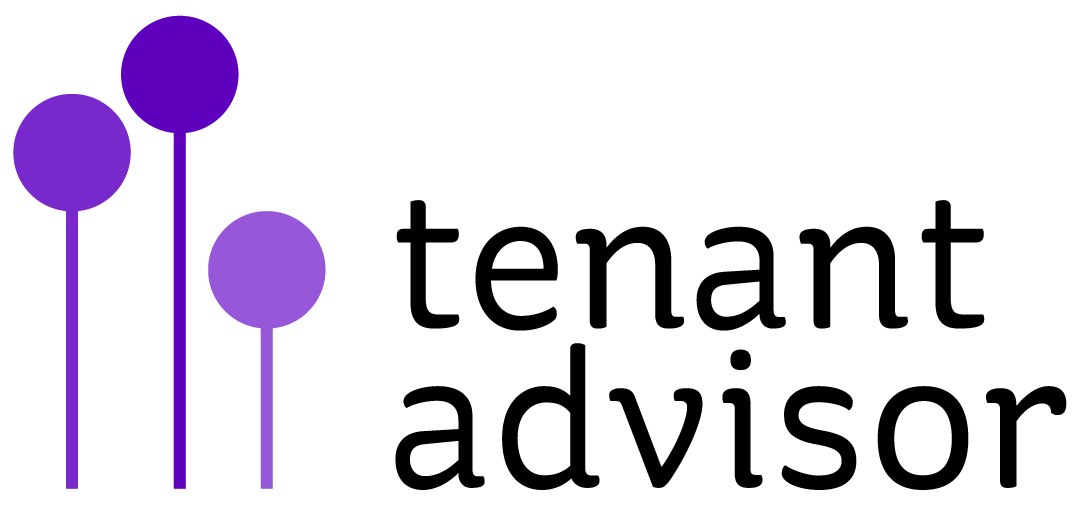